Муниципальное образование
Динской район
Учебные сборы – 2014
Станица Ладожская
2014
Открытие учебных сборов - 2014
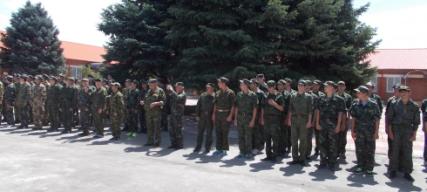 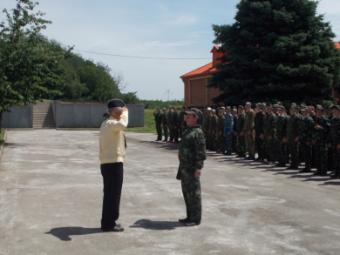 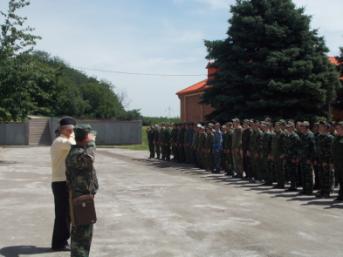 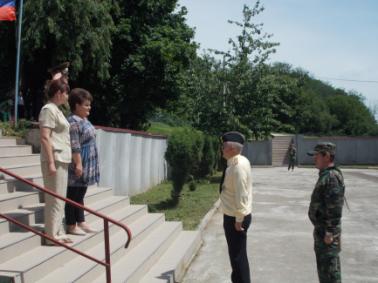 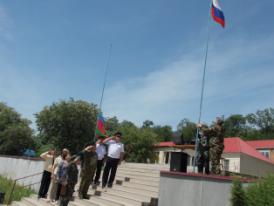 Открытие учебных сборов - 2014
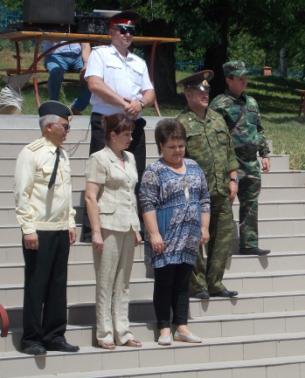 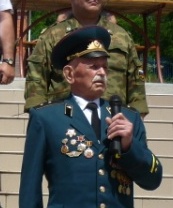 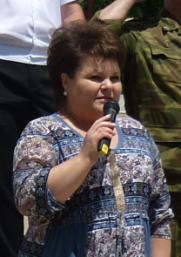 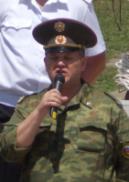 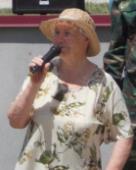 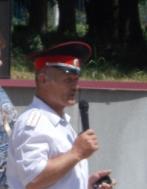 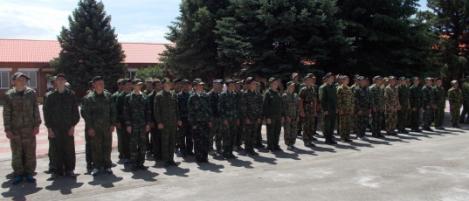 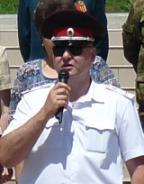 Открытие учебных сборов - 2014
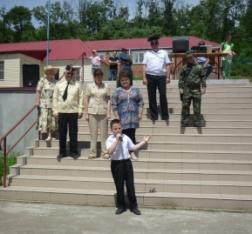 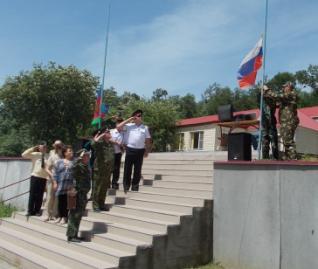 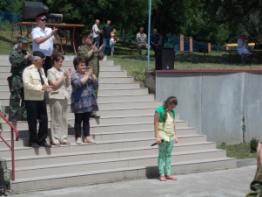 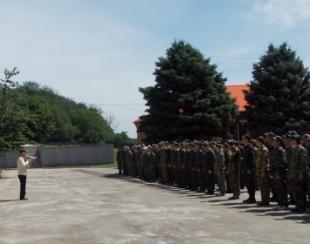 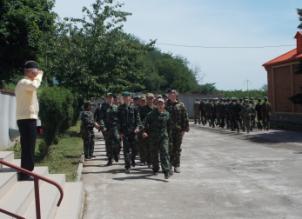 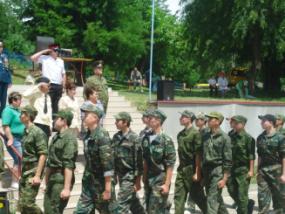 Инструктаж по технике безопасности
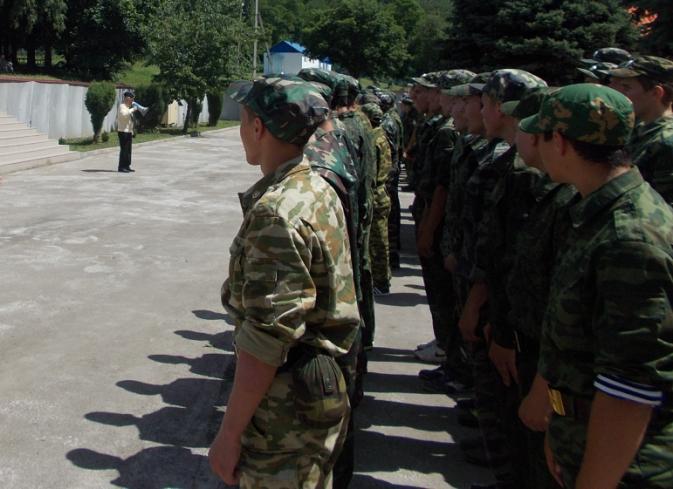 Совещание с начальникомУправления образования АМО Динской район
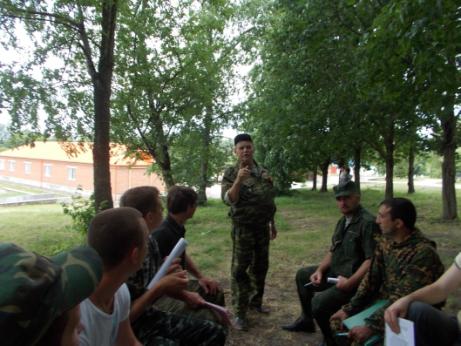 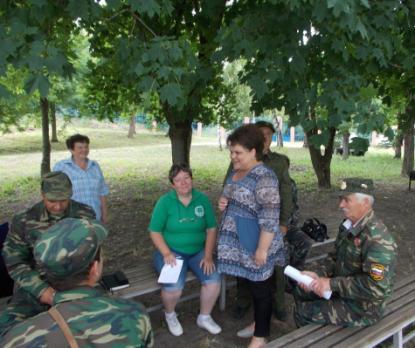 Утренняя физическая зарядка
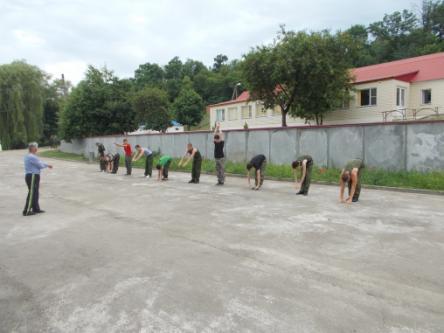 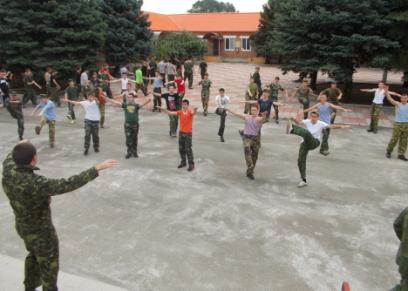 Утренний осмотр
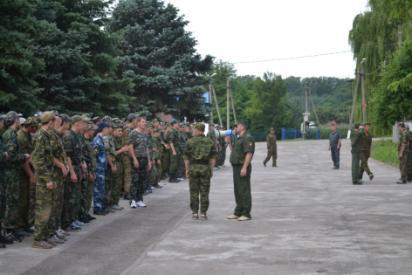 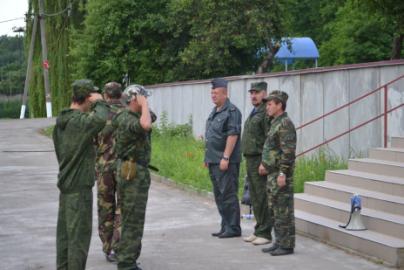 Развод на занятия и работы
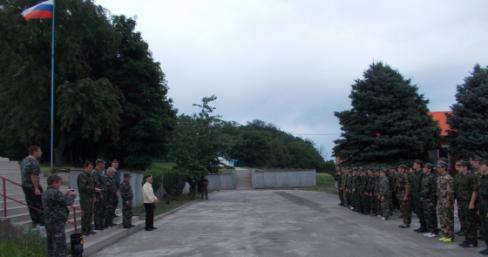 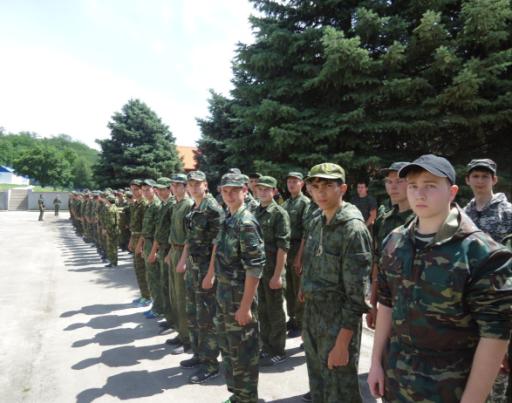 Приём пищи
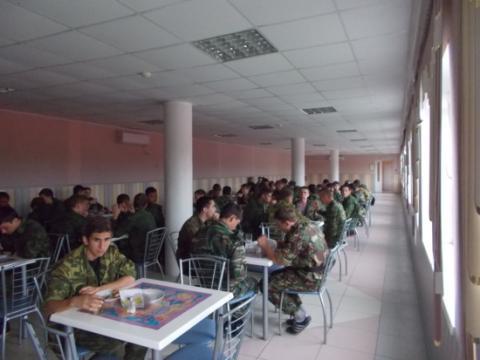 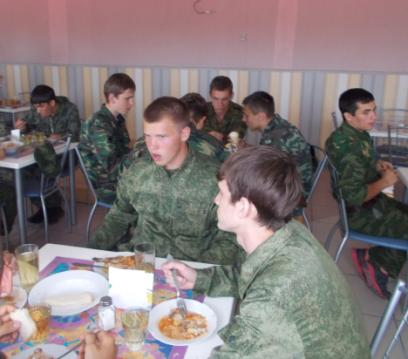 Вечерняя поверка
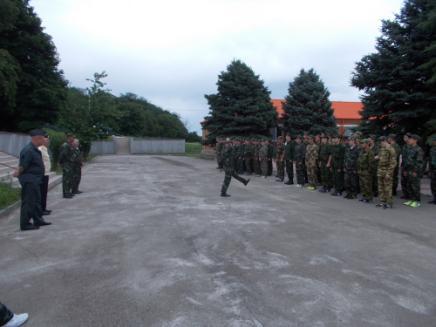 Вечерняя прогулка
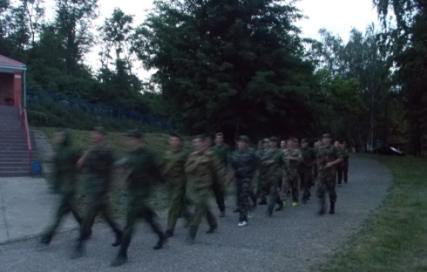 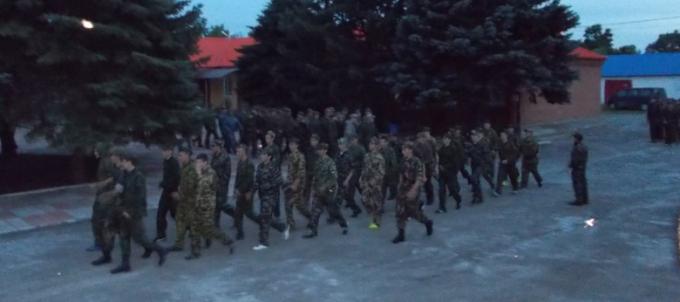 Суточный наряд
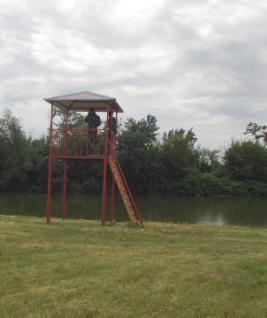 Патруль
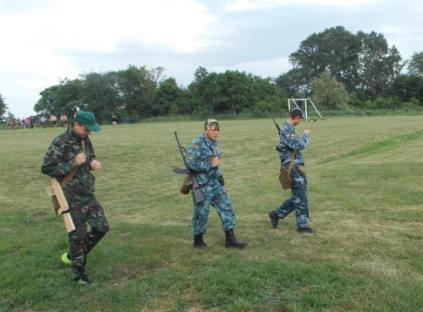 Дневальные
Тактическая подготовка
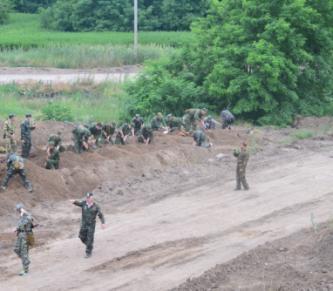 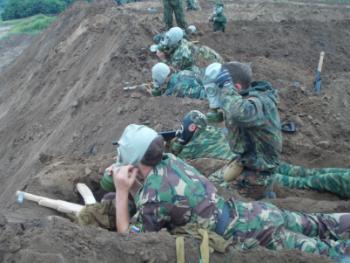 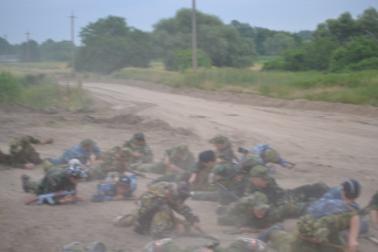 Огневая подготовка
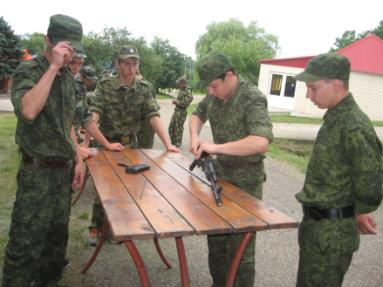 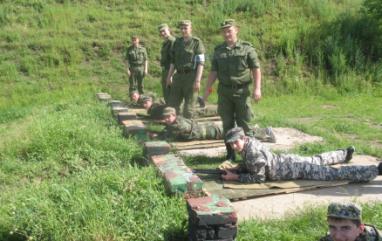 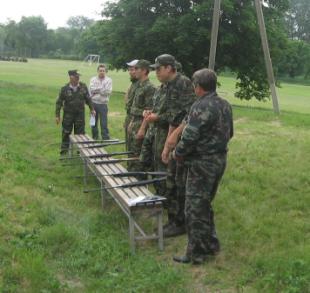 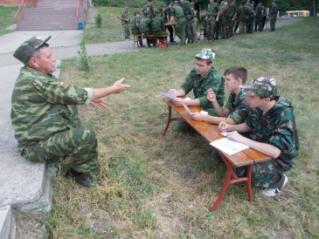 Строевая подготовка
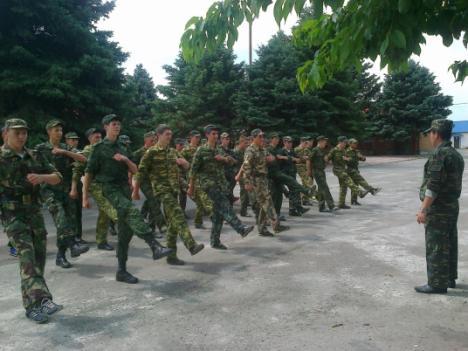 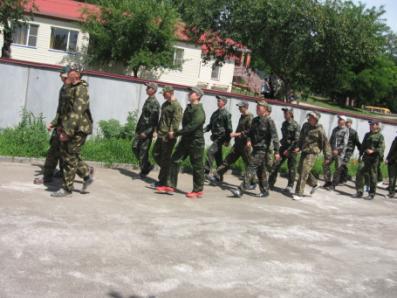 РХБЗ и медицинская подготовка
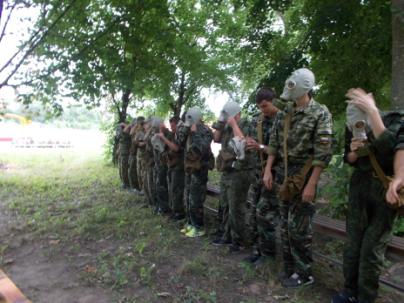 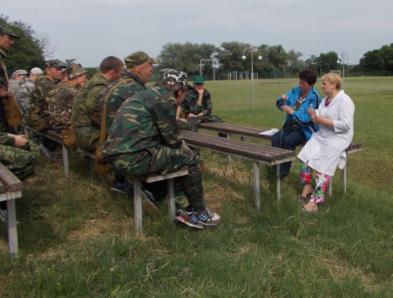 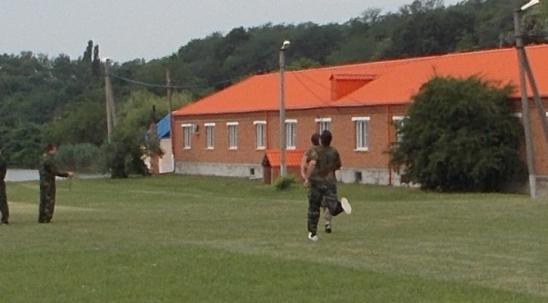 Физическая подготовка
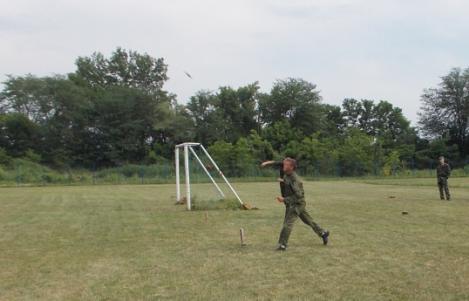 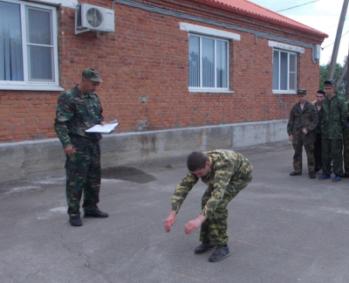 Культурно-массовые и спортивные мероприятия
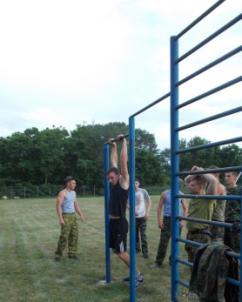 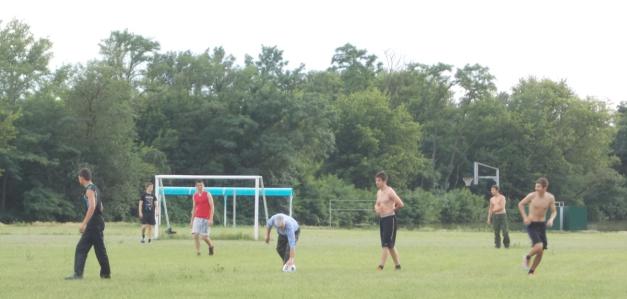 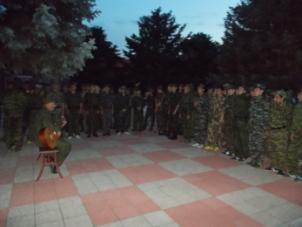 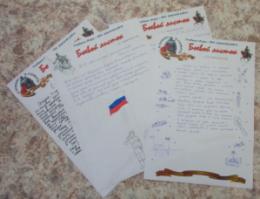 Спортивный праздник
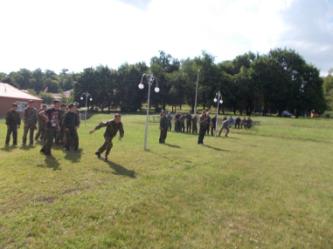 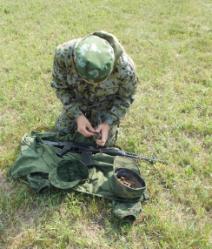 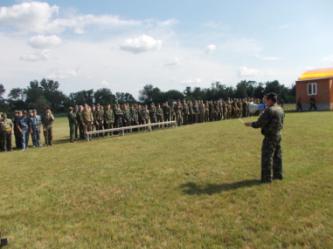 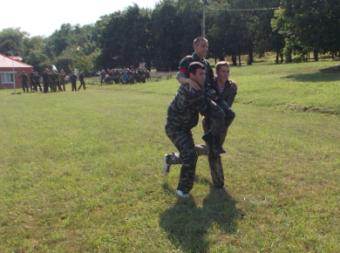 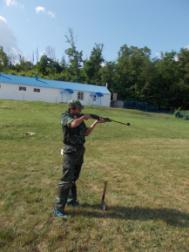 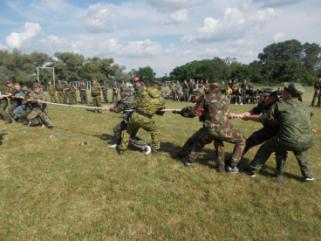 Закрытие учебных сборов
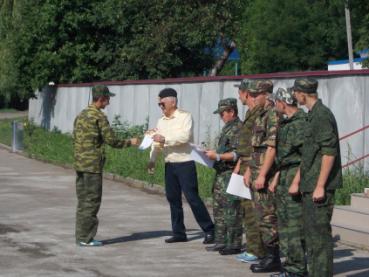 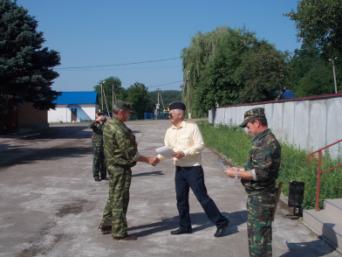 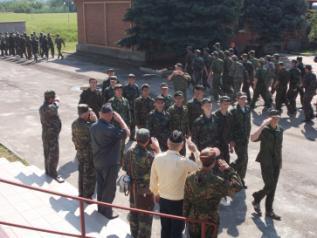